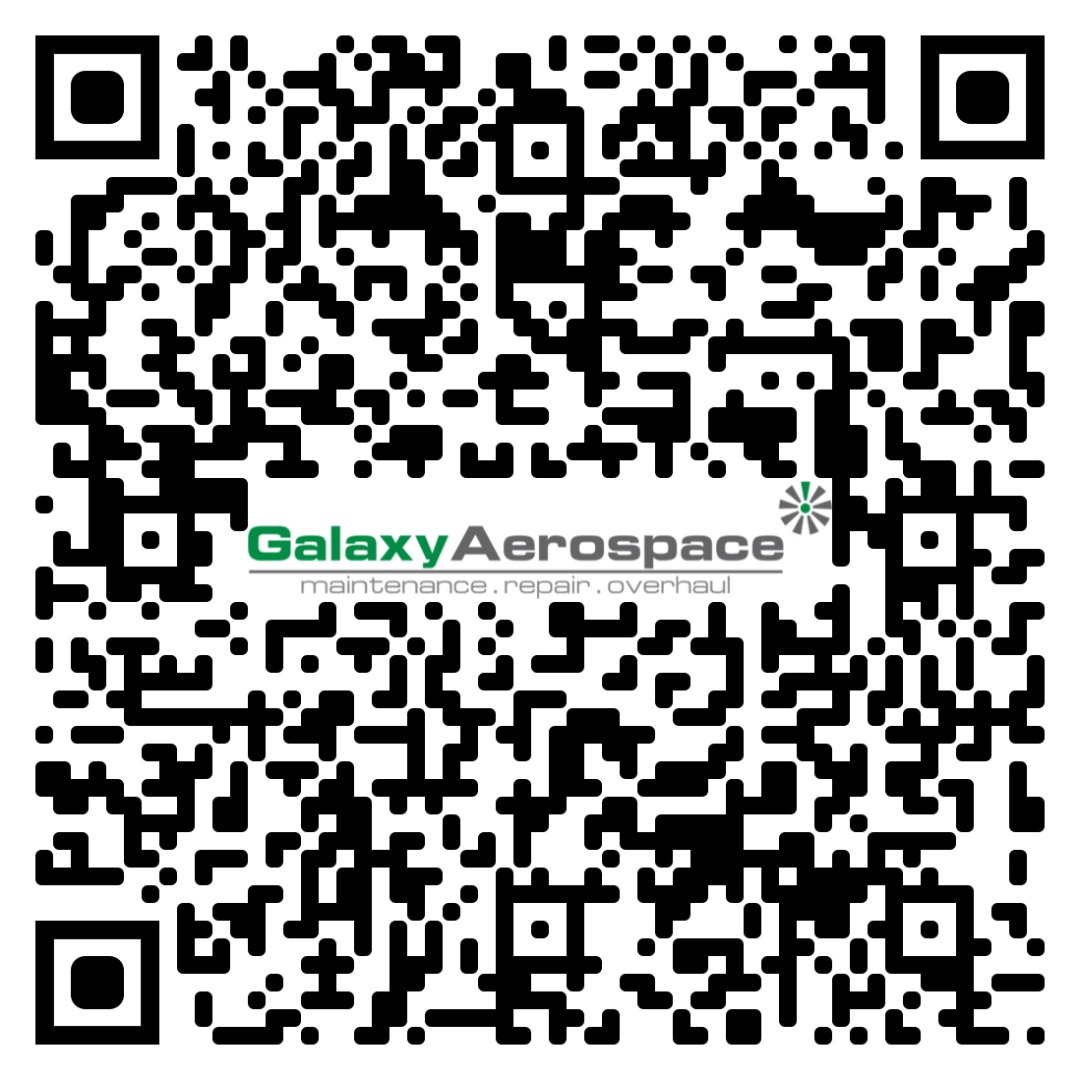 HR INDUCTION BRIEFING
PREVIEW
This presentation will include the following elements: -
Company Background
Employment Policies
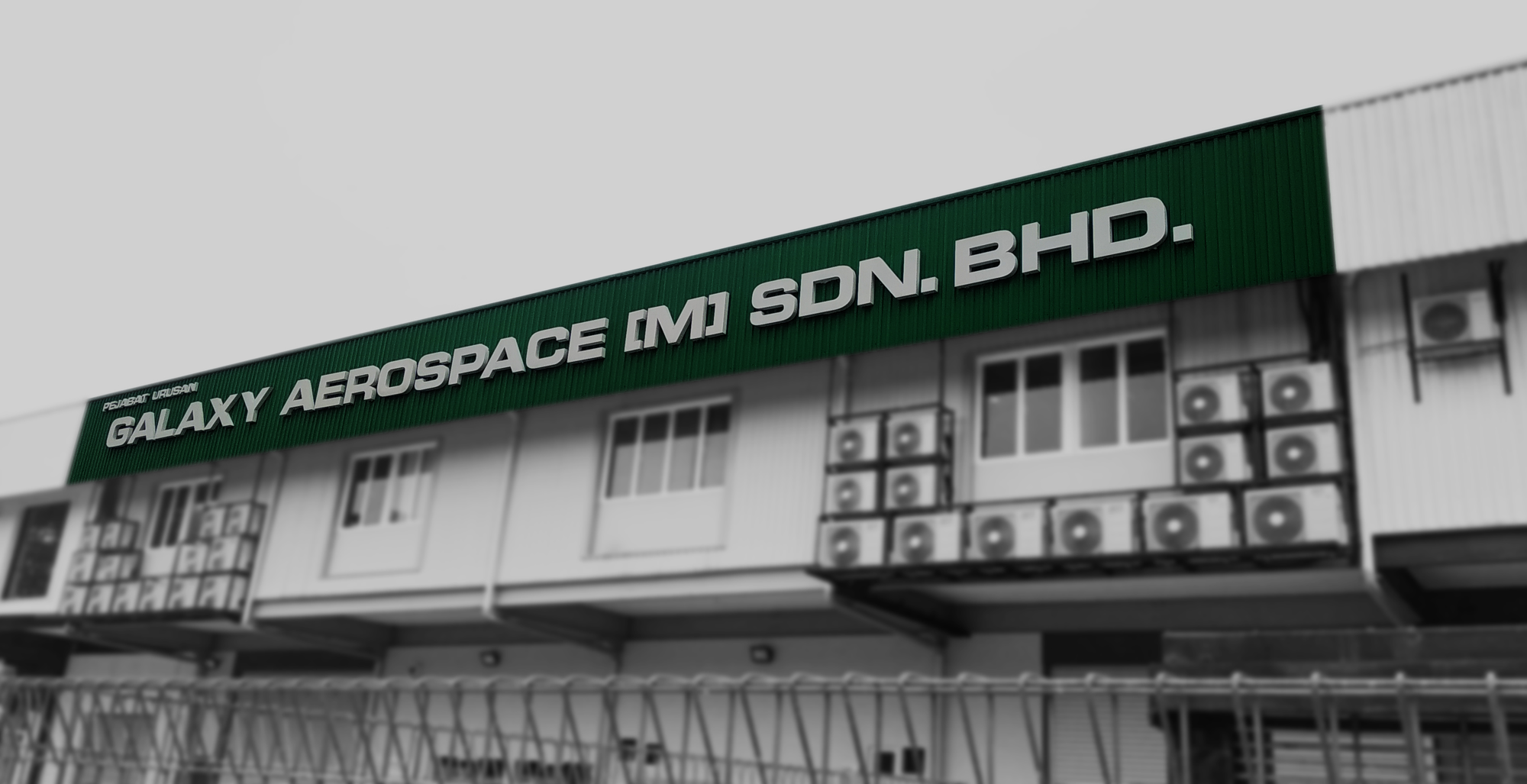 Aims to be the leading in third party Maintenance, Repair and Overhaul (MRO) company which provides client friendly, quality comprehensive aircraft maintenance support for Malaysian General Aviation.
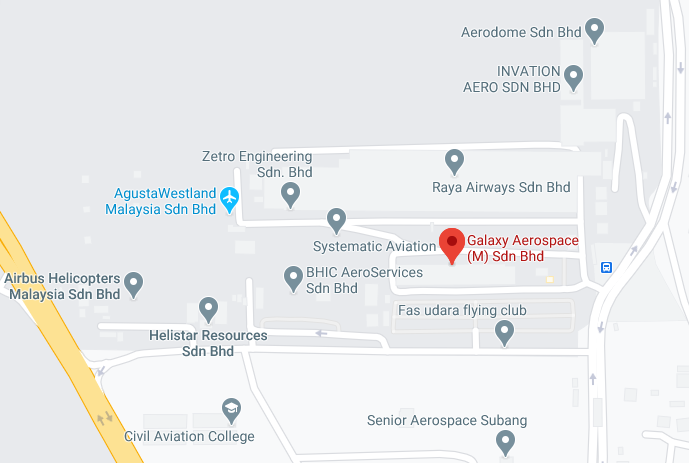 Provides a variety of aviation services to support the demand and need in General Aviation Industry in Malaysia including helicopter and aeroplane maintenance, avionic system maintenance and upgrades, Garmin update, aviation design works, aircraft management and training.
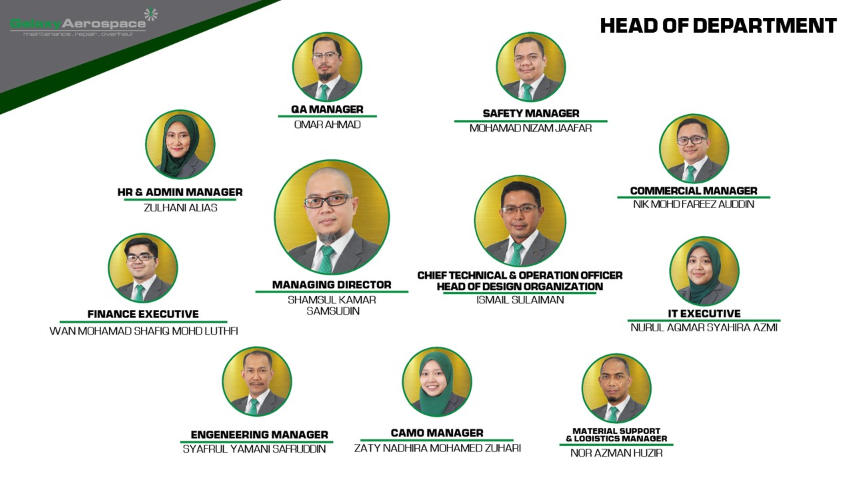 ORGANIZATION CHART
OPERATIONS
AMO – Approved Maintenance Organization Part-145
AMO – Directorate General Technical Airworthiness (DGTA)
CAMO – Continuing Airworthiness Management Organization
DOA – Design Organization Approval
Weighing Approval
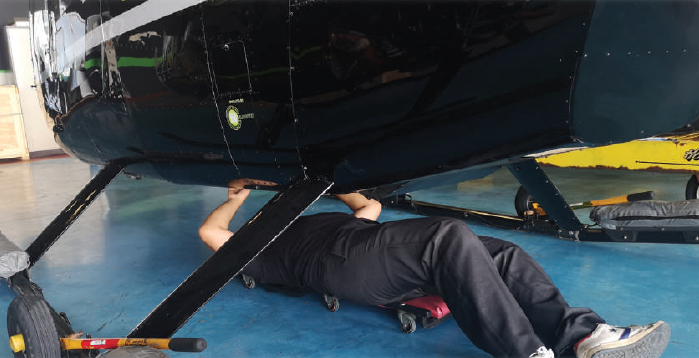 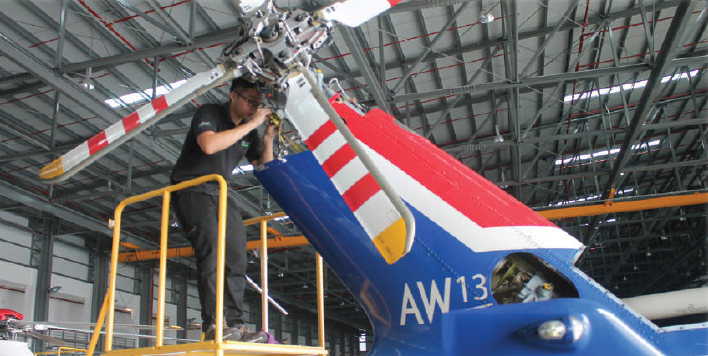 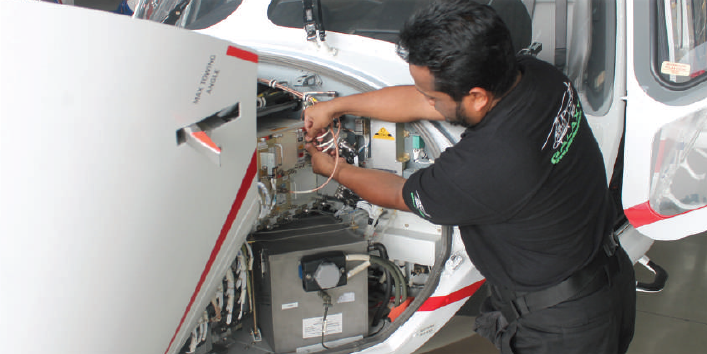 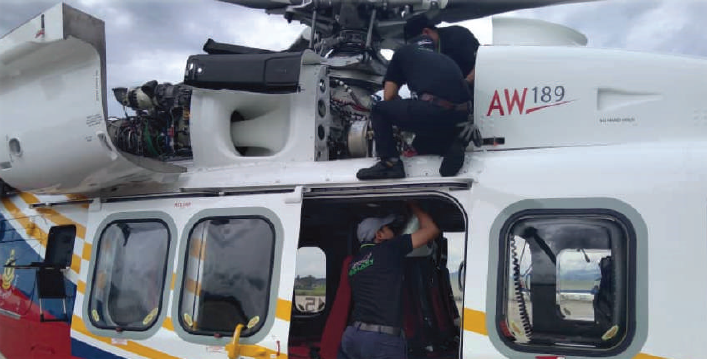 AICRAFT CAPABILITIES
AW 139
AW 189
AW 109
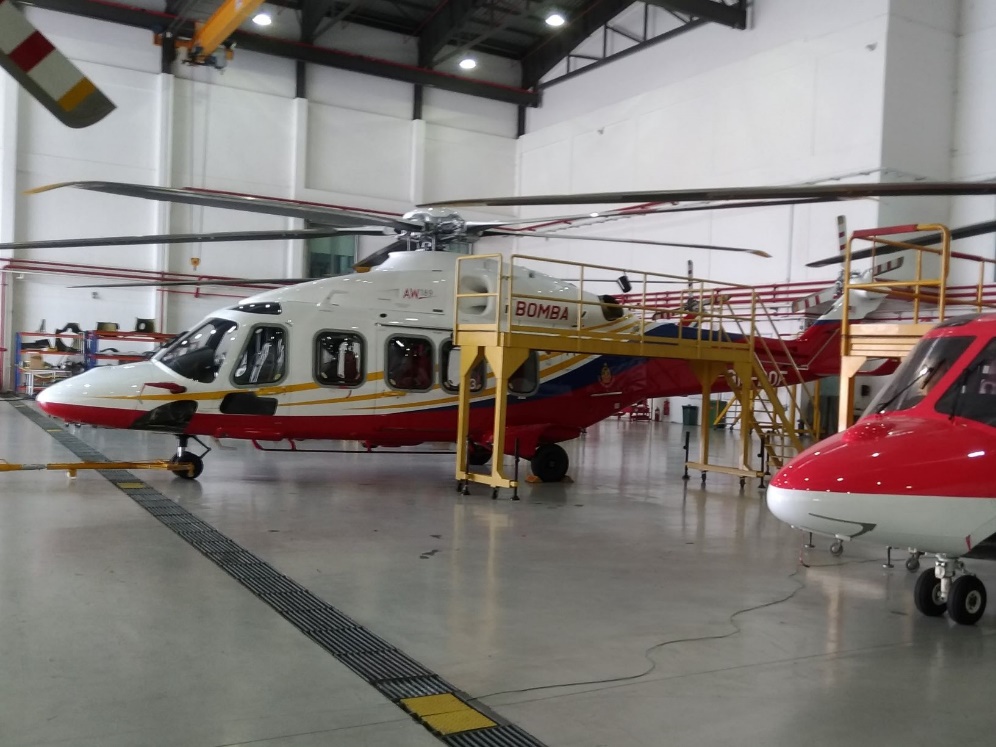 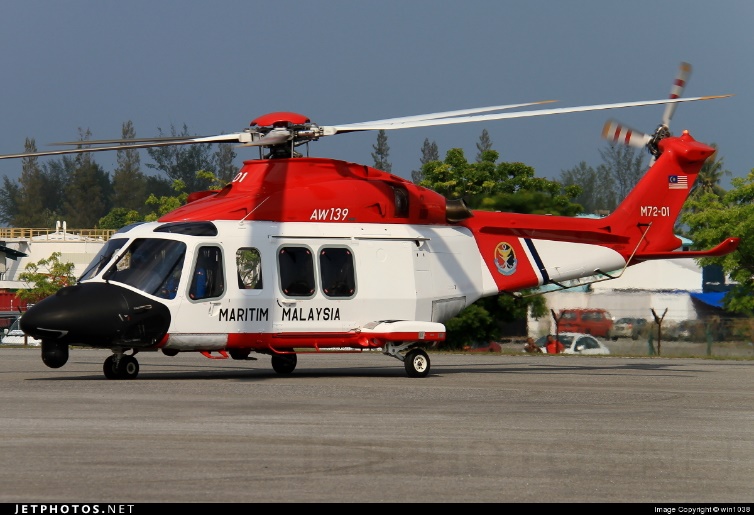 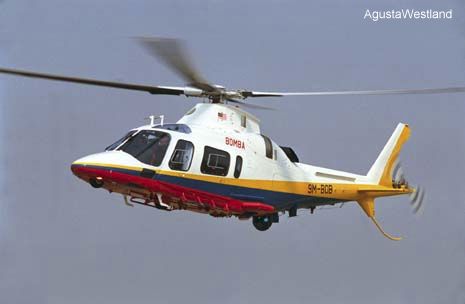 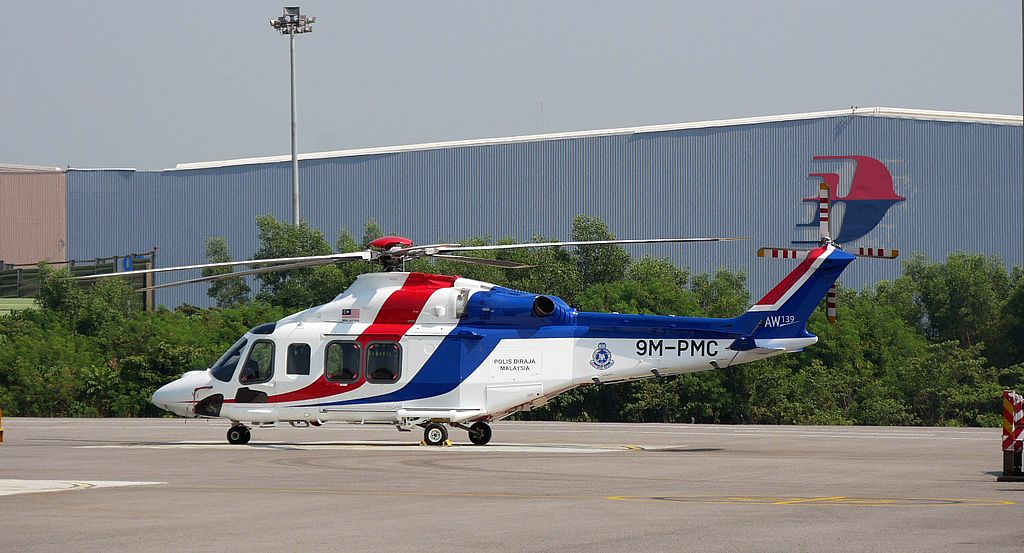 BEECHCRAFT KING AIR
ROBINSON
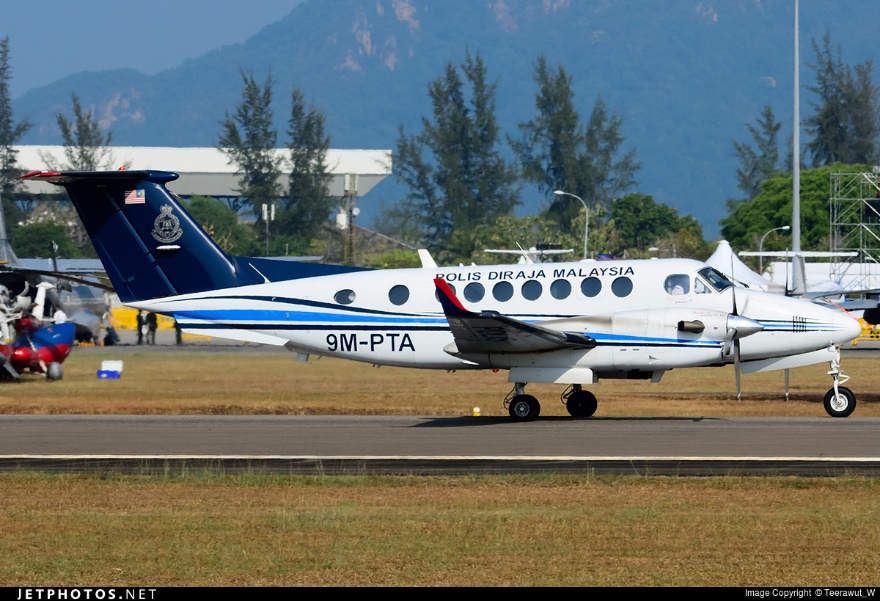 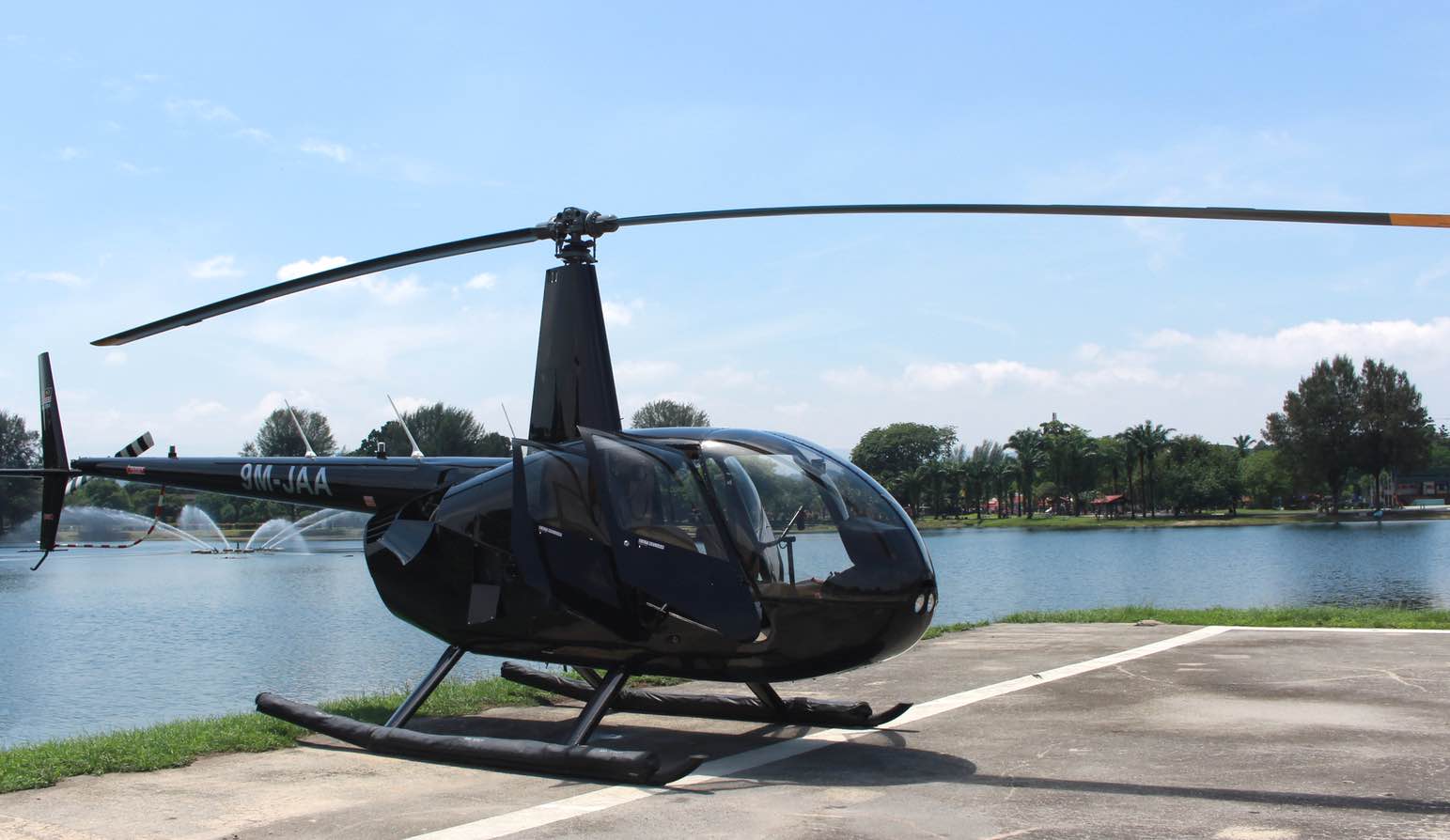 MAINTENANCE LOCATION
PGU
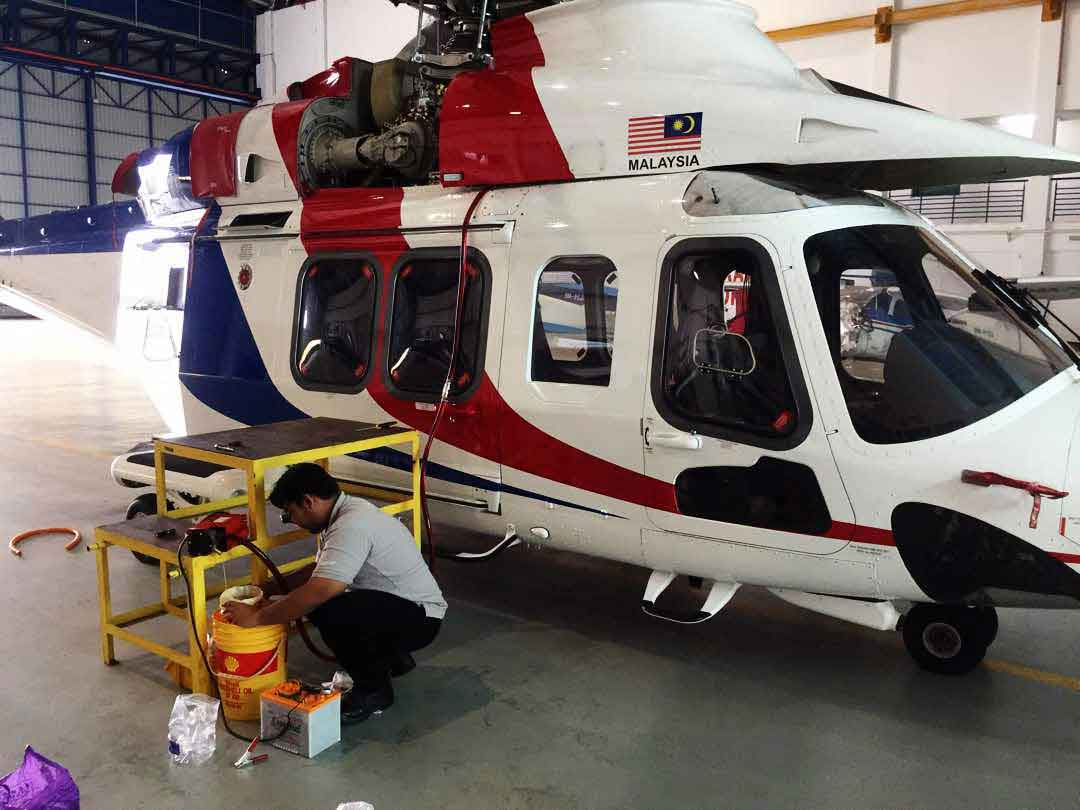 Pasukan Gerakan Udara (PGU),
Polis Diraja Malaysia (PDRM), Pangkalan Semenanjung,
Lapangan Terbang Sultan Aziz Shah,47200 Subang, Malaysia
KA 300
AW 139
BERTAM
PGU KK
Bertam Fire and Rescue Department Air Base,
Kampung Tambang,13200 Kepala Batas, Penang
Air Operation Force Base Sabah Royal Malaysian Police,
Jalan Airpport, Tanjung Aru,
88100 Kota KInabalu, Sabah
KA 300
AW 139
AW 139
AW 109E
AW 189
MAINTENANCE LOCATION
UNIKL MIAT HANGAR
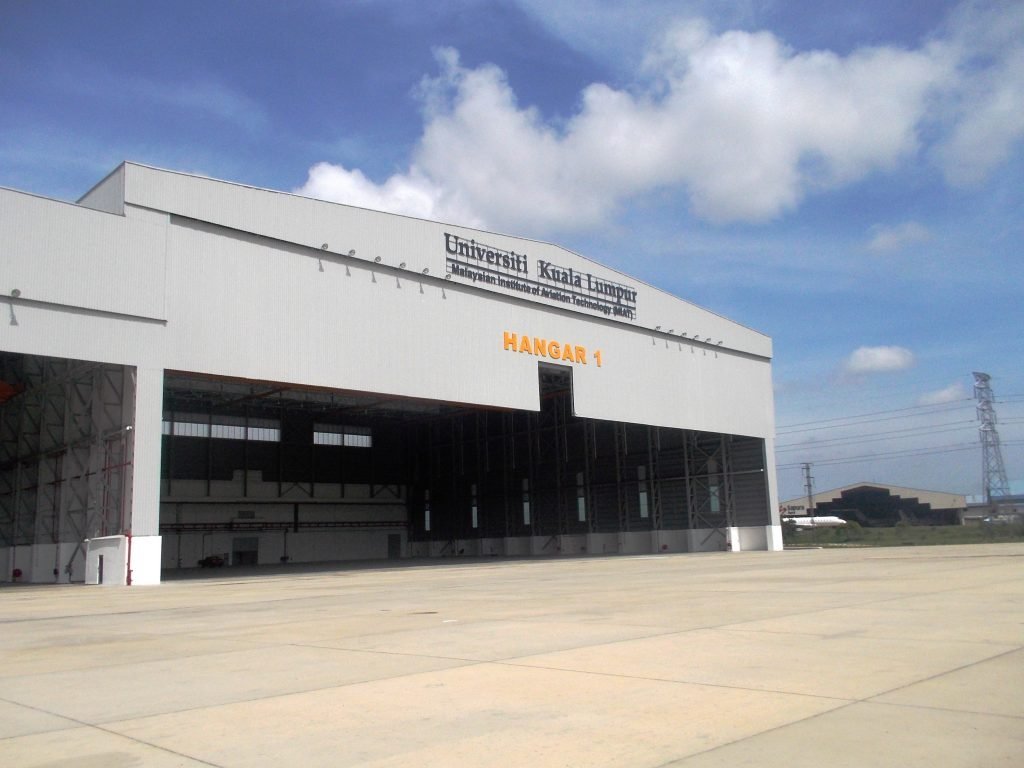 Hangar 2, UniKL MIAT Subang Campus, Persiaran A, 
Off Jalan Lapangan Terbang Subang, Seksyen U3,
47200 Subang, Selangor, Malaysia.
-JBPM
AW 139
AW 109E
AW 189
-General Aviation (GA)
APMM
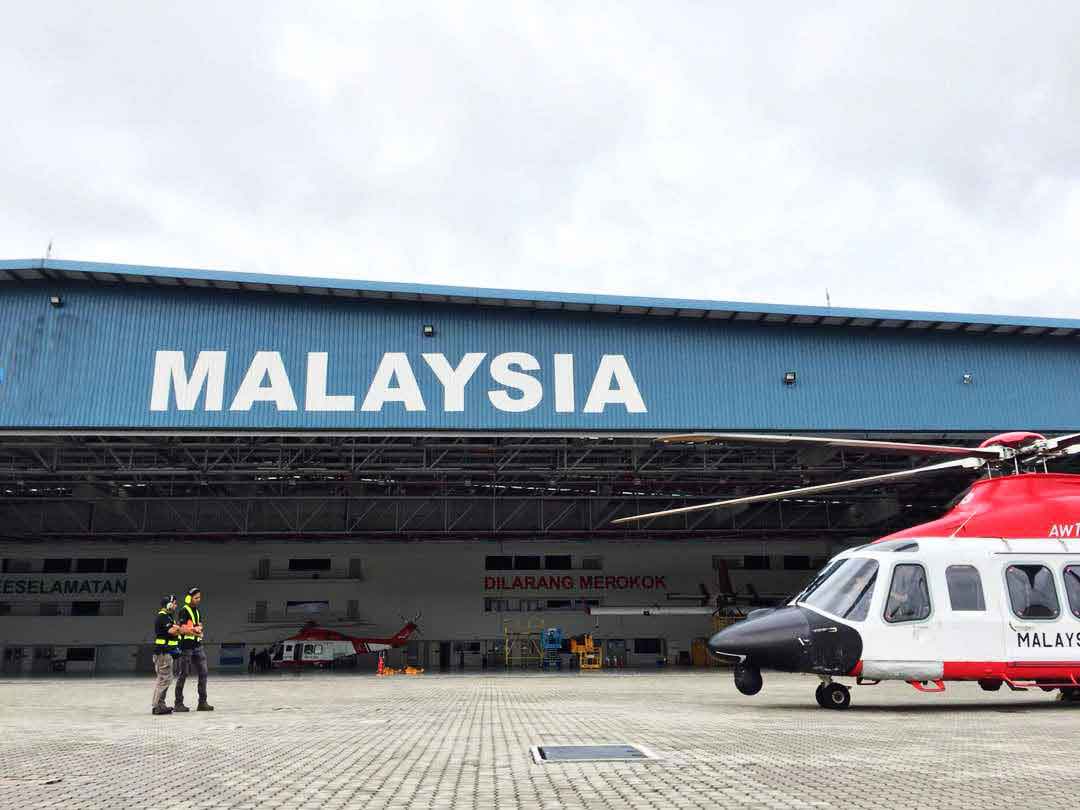 AW 139
Stesen Udara Maritim Subang, Jalan TUDM,40150 Shah Alam, Selangor, Malaysia
MAINTENANCE LOCATION
LANGKAWI
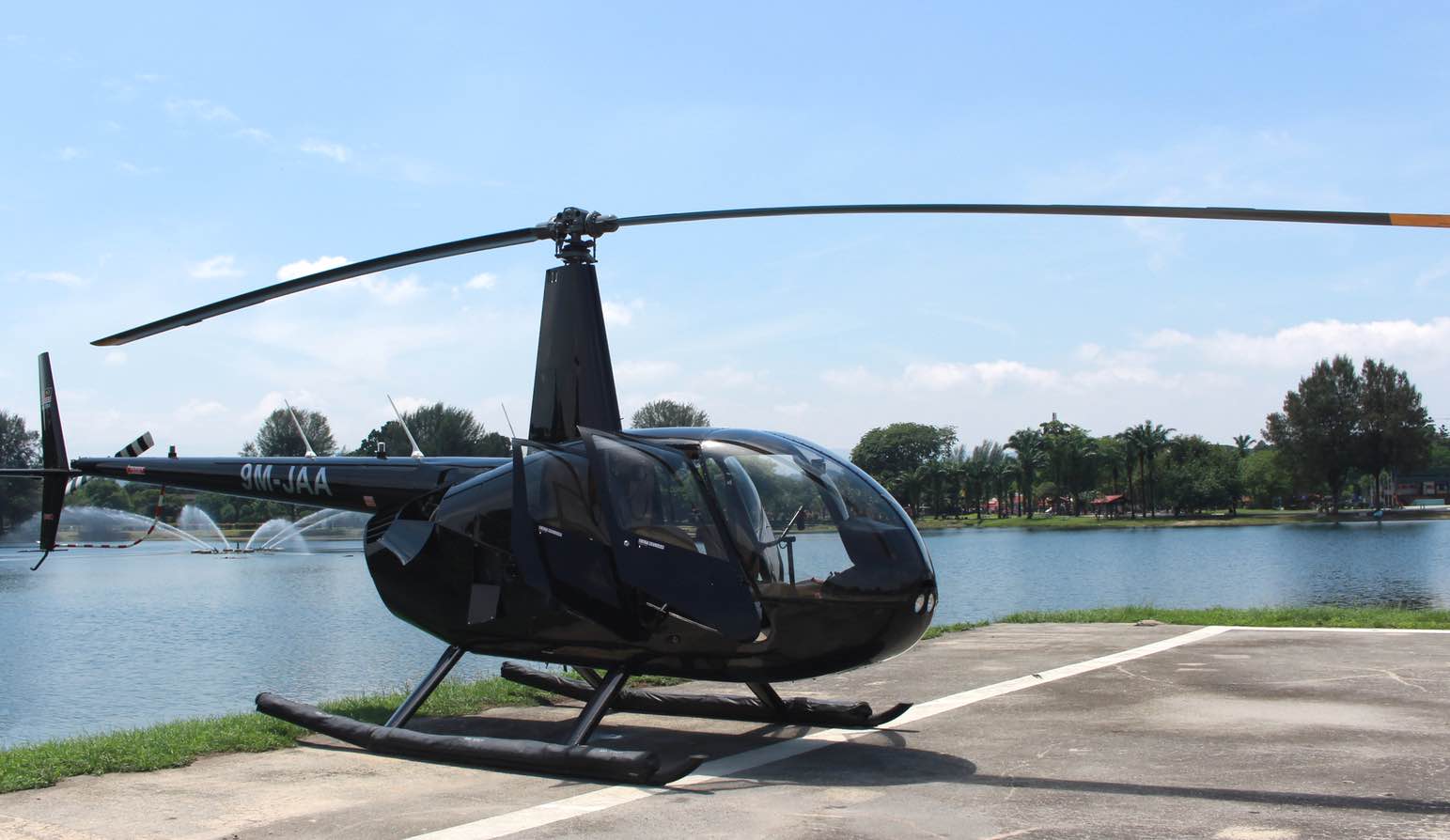 R44
R66
Helioutpost Langkawi
Helipad, Jalan Kuala Muda, 07100,
Langkawi, Kedah
MIRI
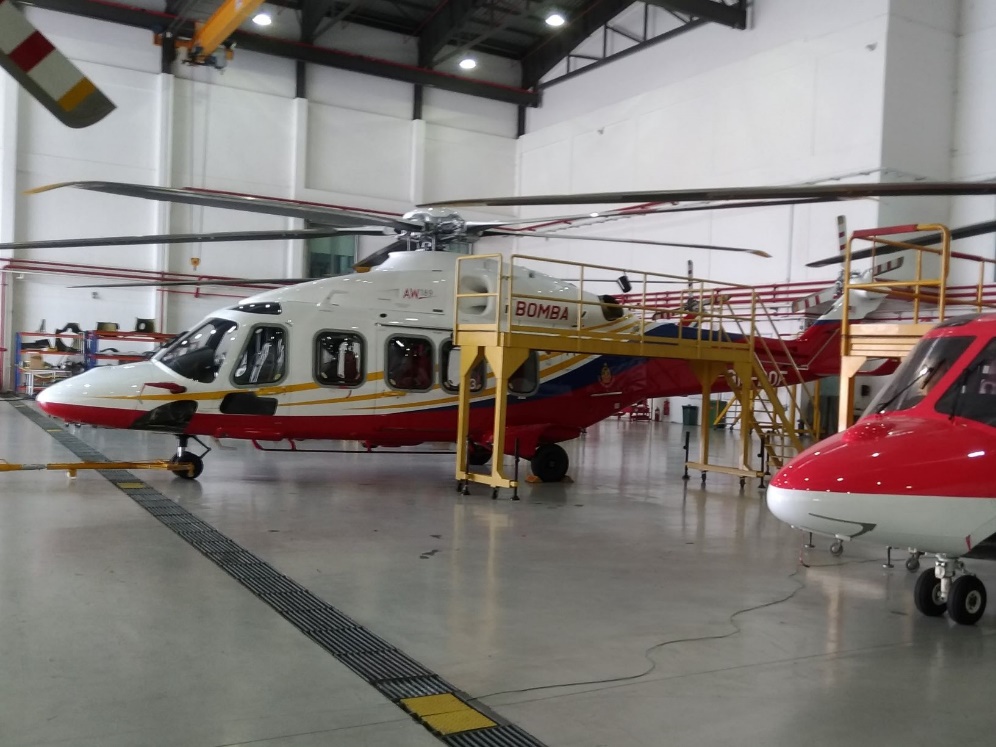 Pangkalan Operasi Udara
Miri, JBPM Miri, General
Aviation, Hangar 3 MAHB
Miri Airport, 98000 Miri
Sarawak.
AW 189
EMPLOYMENT POLICIES
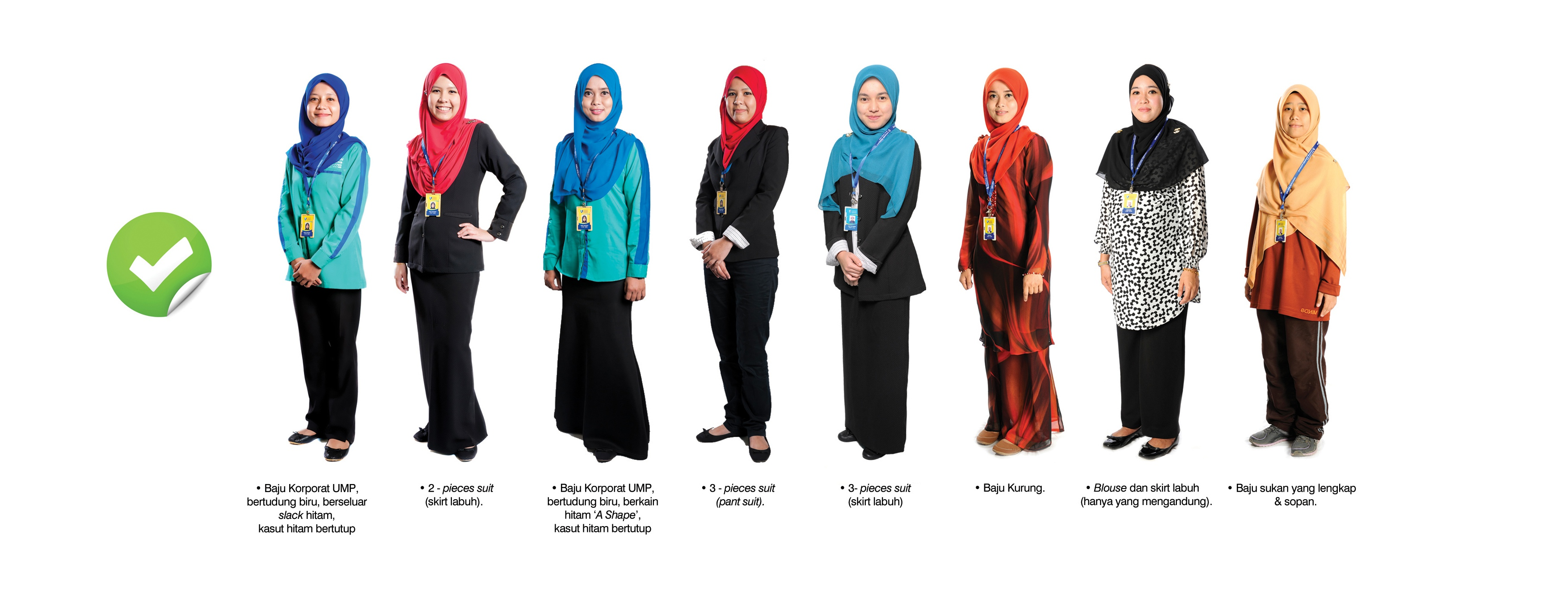 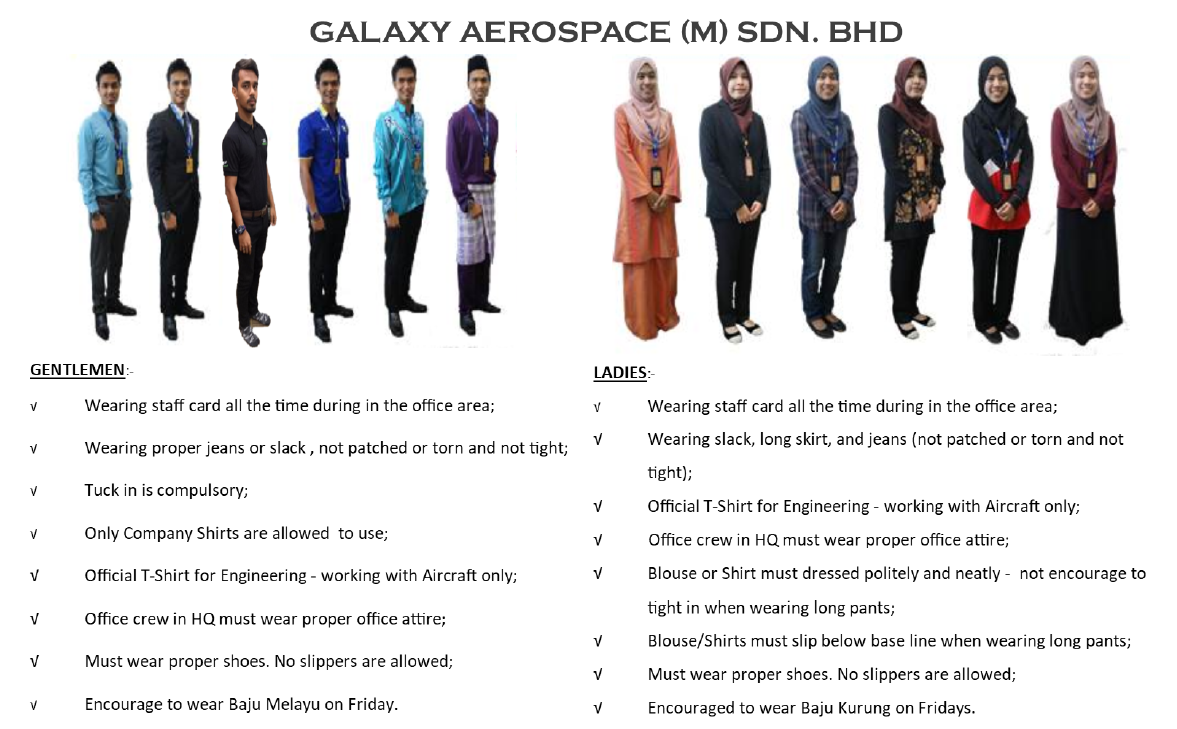 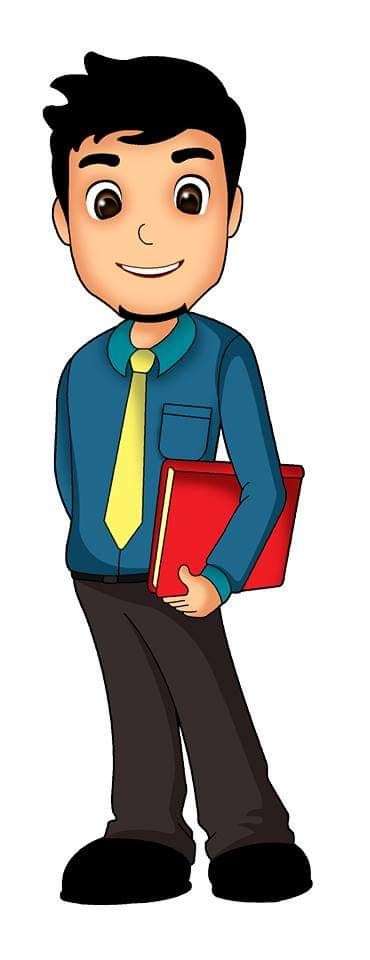 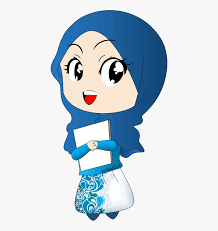 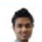 DRESS CODE
Official Working Hours:
48 hours per week
Monday to Friday
8.30am to 5.30pm
Standby on Saturday
Shift Hours:
Morning : 7:00am to 3.00pm
Evening : 2:00pm to 10:00pm
Rest Day : will be allocated by Supervisor
WORKING HOURS
PROBATIONS & TERMINATION
GUIDELINE USING ATTENDANCE MOBILE APP GAMS 

Below is the latest Mobile App GAMS Android & IOS for every staff. 
Please used App correctly. 

1. Download Mobile App GAMS 

Android Play Store: 
	https://play.google.com/store/apps/details?id=gams_app.com
 
IOS App Store:
	https://apps.apple.com/us/app/gams-apps/id1543646881#?platform=iphone
ATTENDANCE
GAMS ATTENDANCE 
APPS
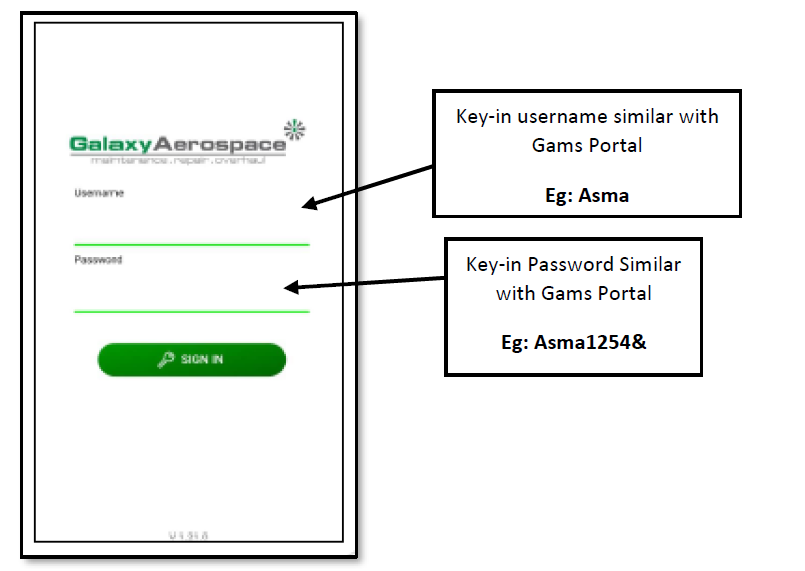 GAMS ATTENDANCE 
APPS
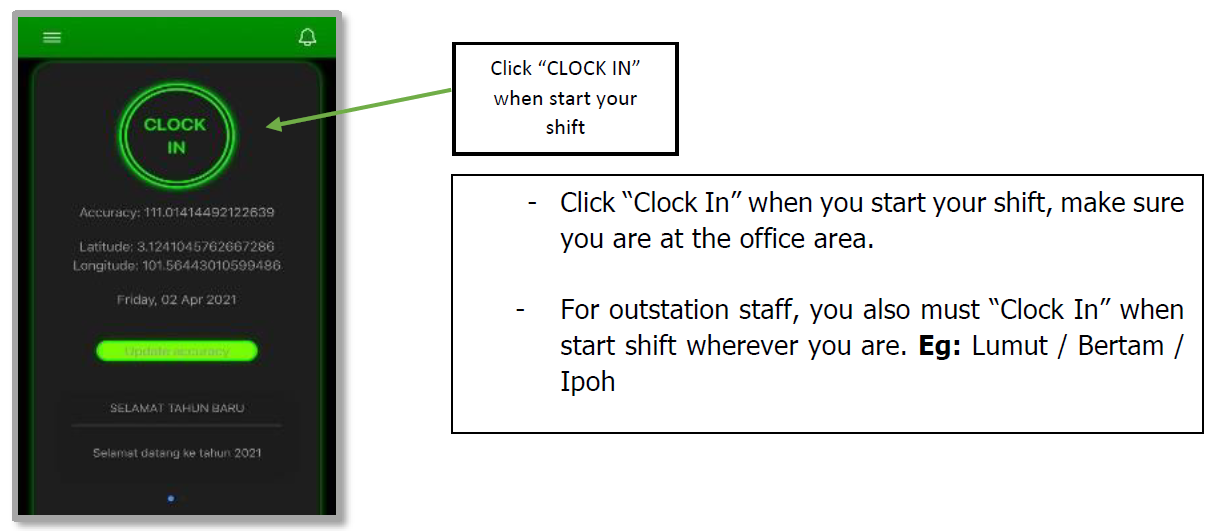 GAMS ATTENDANCE 
APPS
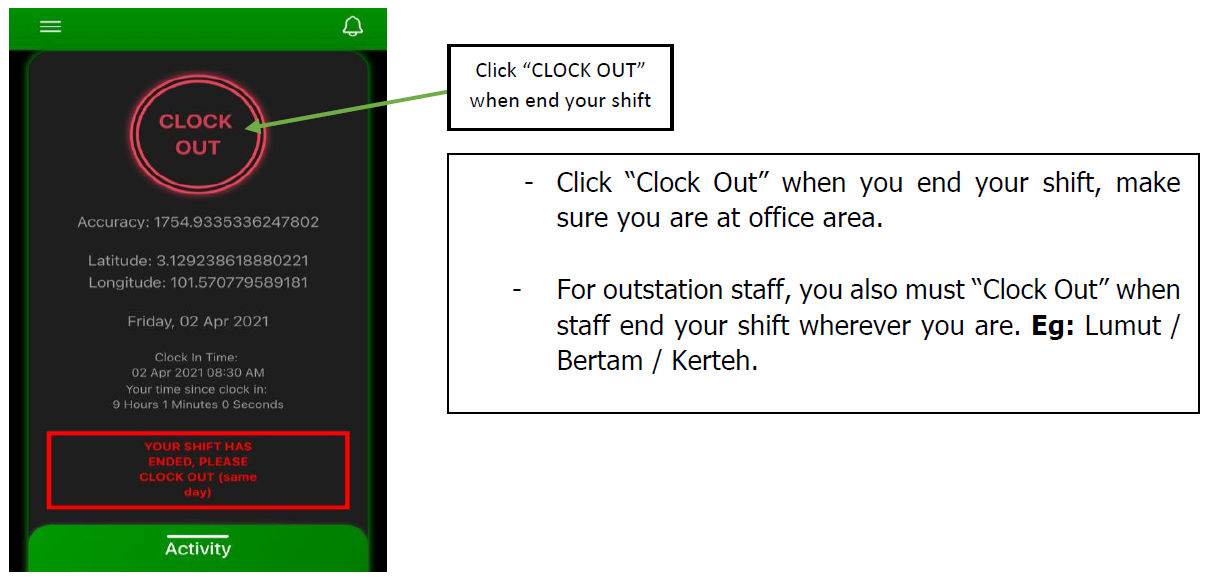 GAMS ATTENDANCE 
APPS
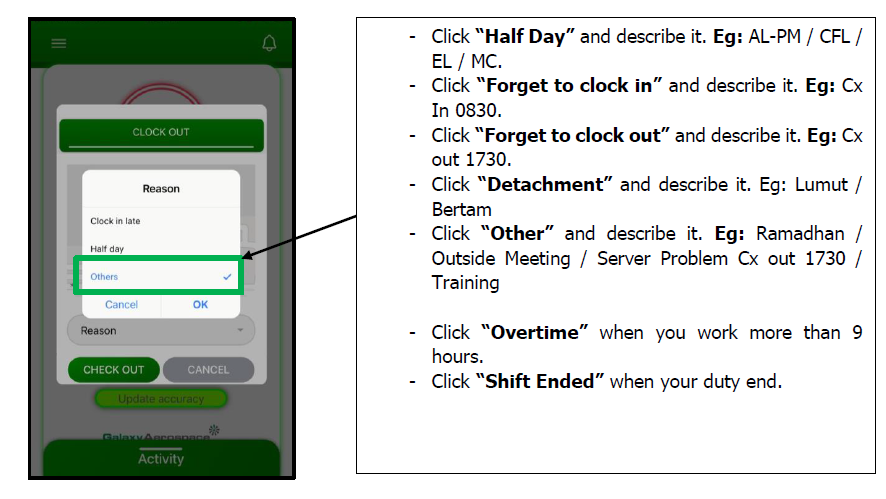 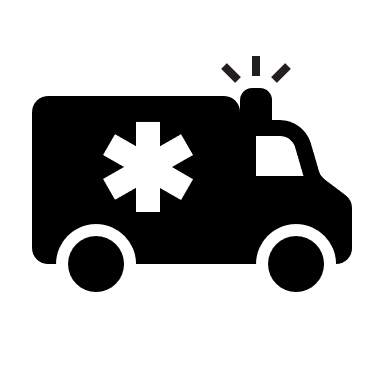 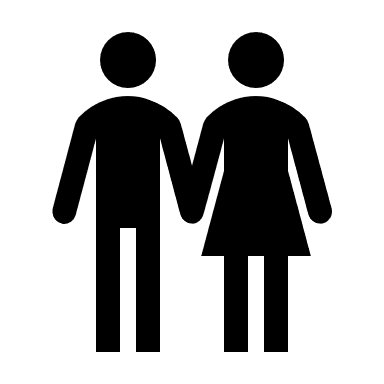 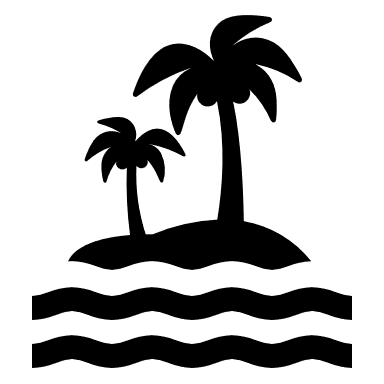 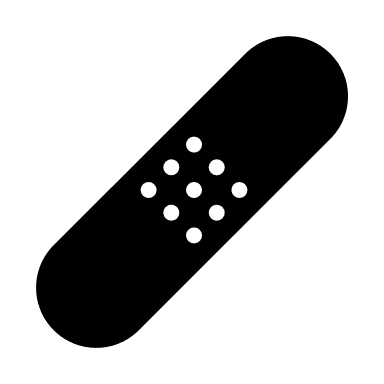 LEAVES
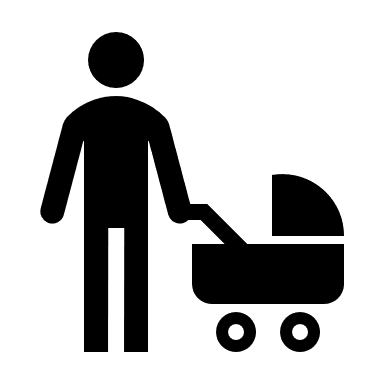 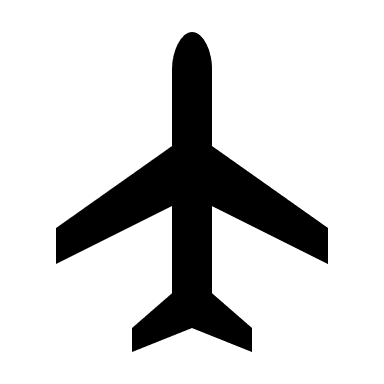 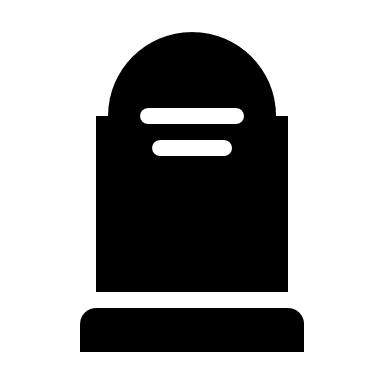 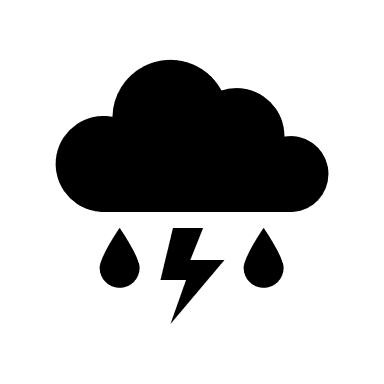 LEAVES
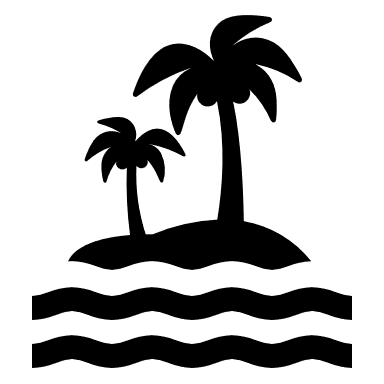 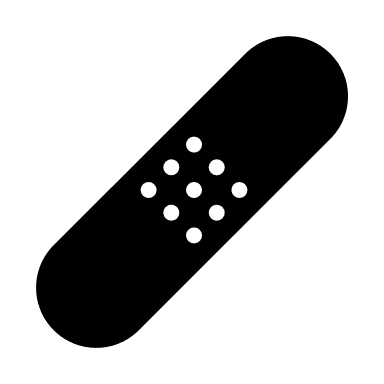 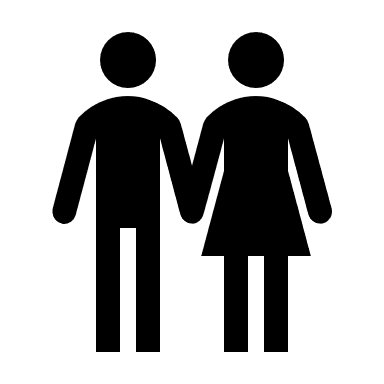 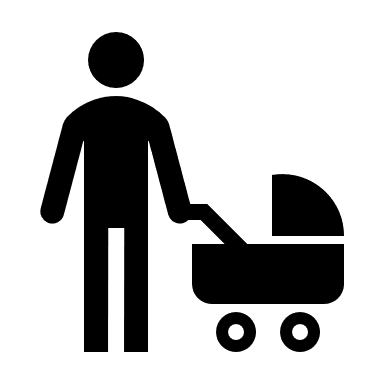 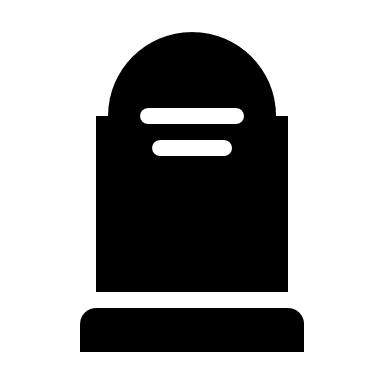 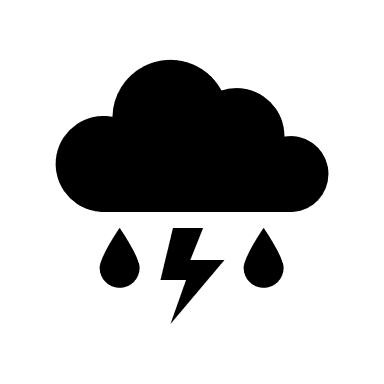 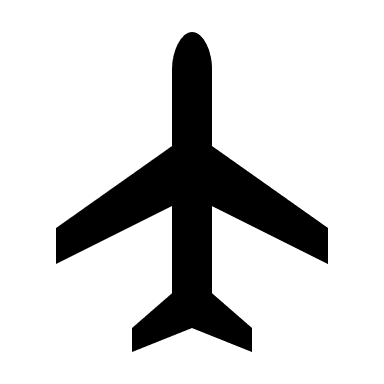 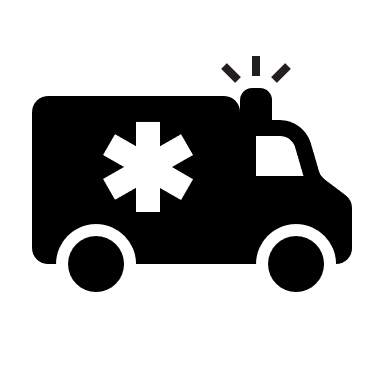 COVID-19 INFO
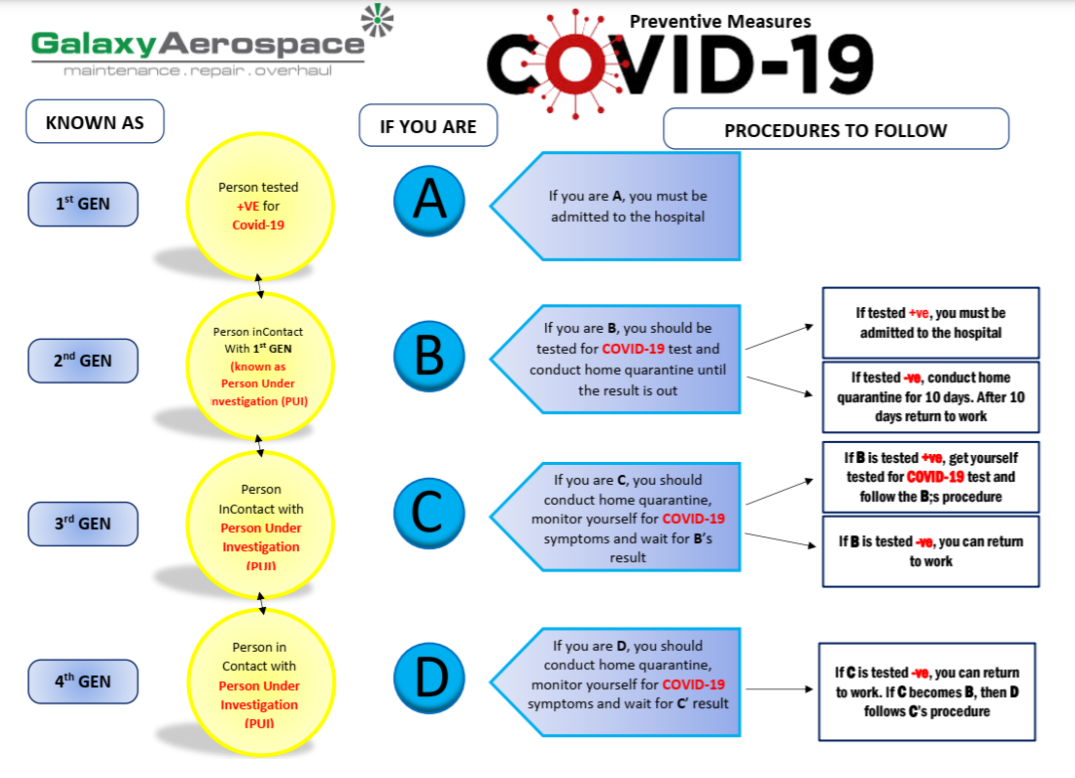 ORDER FOR SURVEILLANCE AND OBSERVATION FOR CONTACT OF COVID-19

All crew of Galaxy Aerospace (M) Sdn Bhd who’s coming back from areas (affected with Covid-19 virus) to TAKE ALL NECESSARY PRECAUTIONARY MEASURES for this pandemic.

INFORM YOUR SUPERIOR OR HOD IF YOU ARE INVOLVED OR HAVING INTERACTION  WITH PERSON WHO TESTED +VE COVID-19.

ALL PCR/RTK SWAB TEST MUST THROUGH ADMIN DEPT.  IF YOU ARE OUTSIDE KLANG VALLEY, YOU CAN FIND YOUR OWN CLINIC FOR PCR/RTK SWAB TEST AND THE MAX. PRICE IS RM 250.00 FOR PCR SWAB TEST AND RM 100.00 FOR RTK SWAB TEST
COVID-19 INFO
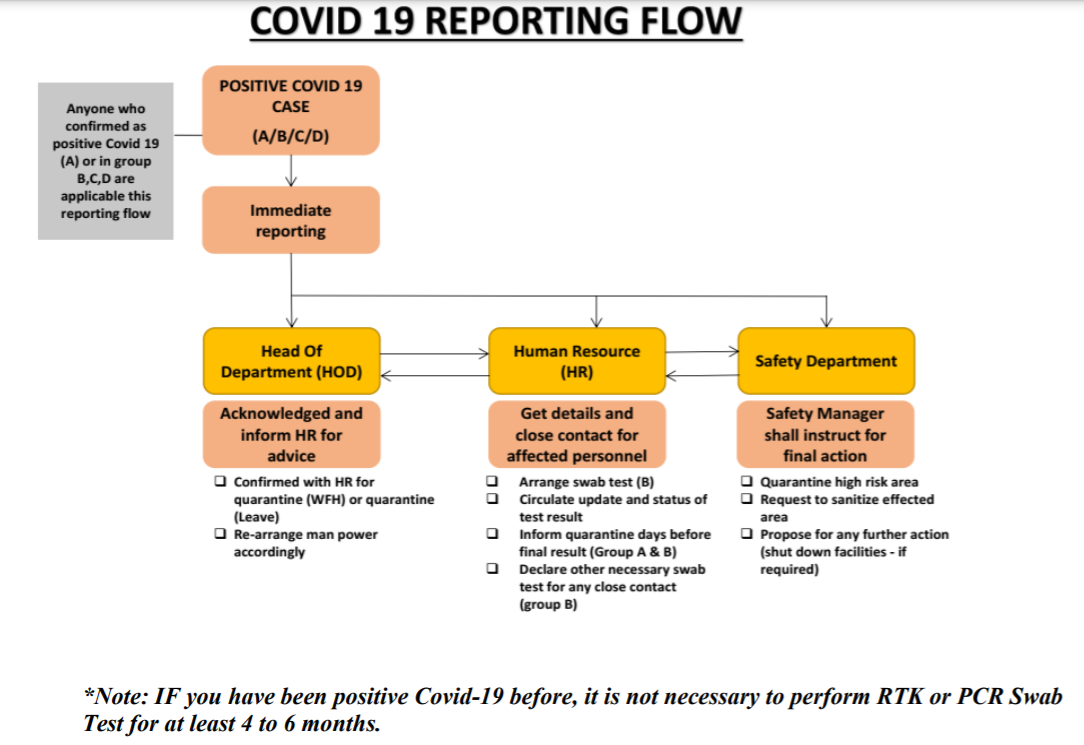 DISCLAIMER:
Please be reminded that any employees which absent from work after being affected with Covid-19 virus including home quarantine as instructed by KKM due to negligent or from non-work related, the said employee shall bear for the swab test and the quarantine cost and need to  utilizing the medical leave, Annual Leave or unpaid leave during the quarantine period.

Ref:
GAM-HR/OA/20/0101
GAM-HR/OA/20/0134
COMPANY CAR BOOKING & ROOM BOOKING
Inform Admin Dept. 
Request at least 3 days for PROPER preparation.
PARKING
For Oasis, max payment up to RM120.00 per month
For GAM, please do not park in front of GAM office door
Other base, follow client rules and regulation.
LEAVE APPLICATION
Annual Leave must be planned annually.
Application through GAMS Apps and must inform your superior/HOD for immediate response.
Application of AL must be done 3 days before. Below then 3 days, need to apply Emergency Leaveand AL will be deducted.
NOTICE AND INFORMATION
All information, notice and announcement shall be read on GAMS Apps on Official Announcement (OA)
Unread OA will be calculated, and the staff will be penalized in various term like cut off bonus, ETC.
CLAIM 
Staff are eligible for Medical Claim, Detachment Claim, Personal Protection Equipment, and others claim that canbe found on HR Employee Handbook. 
All Claim must be submitted with complete signature from supervisor/HOD. All original receipt must attachalong with the claim. Company will not accept the claim if the staff unable to complete the supporting document.
The max duration for claim submission is 3 months otherwise will be forfeited.
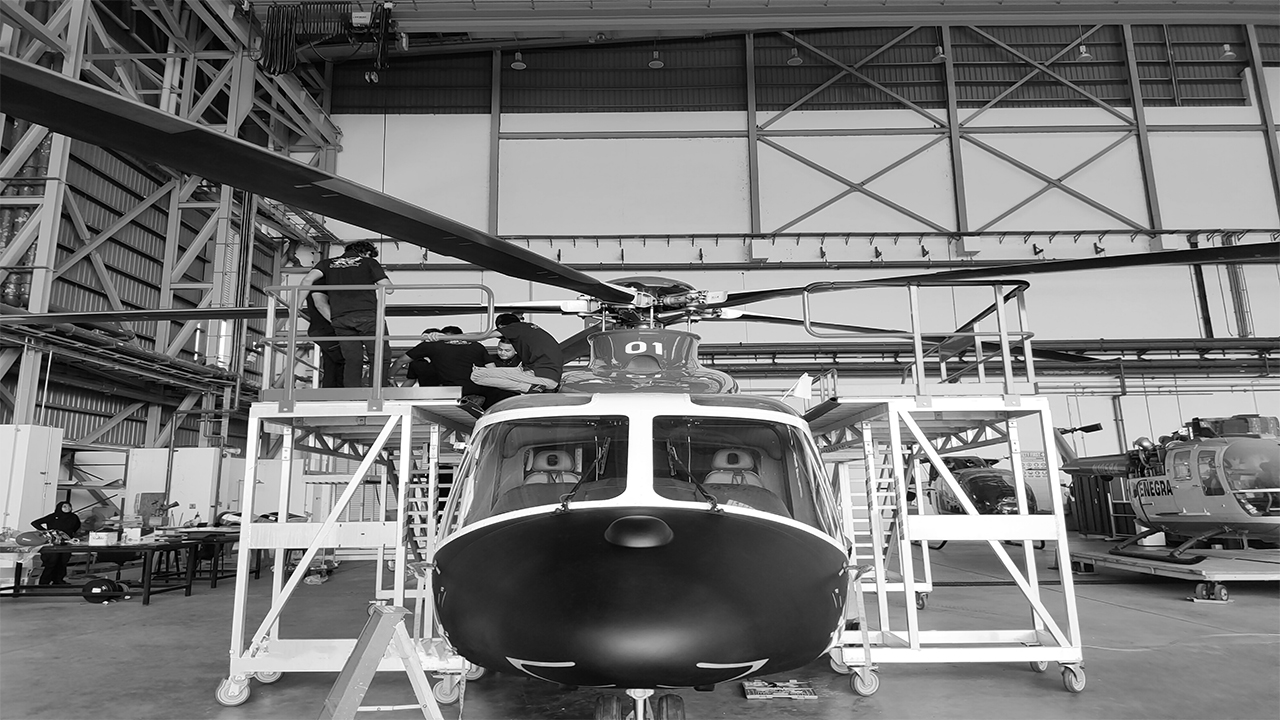 THANK YOU
Any question?